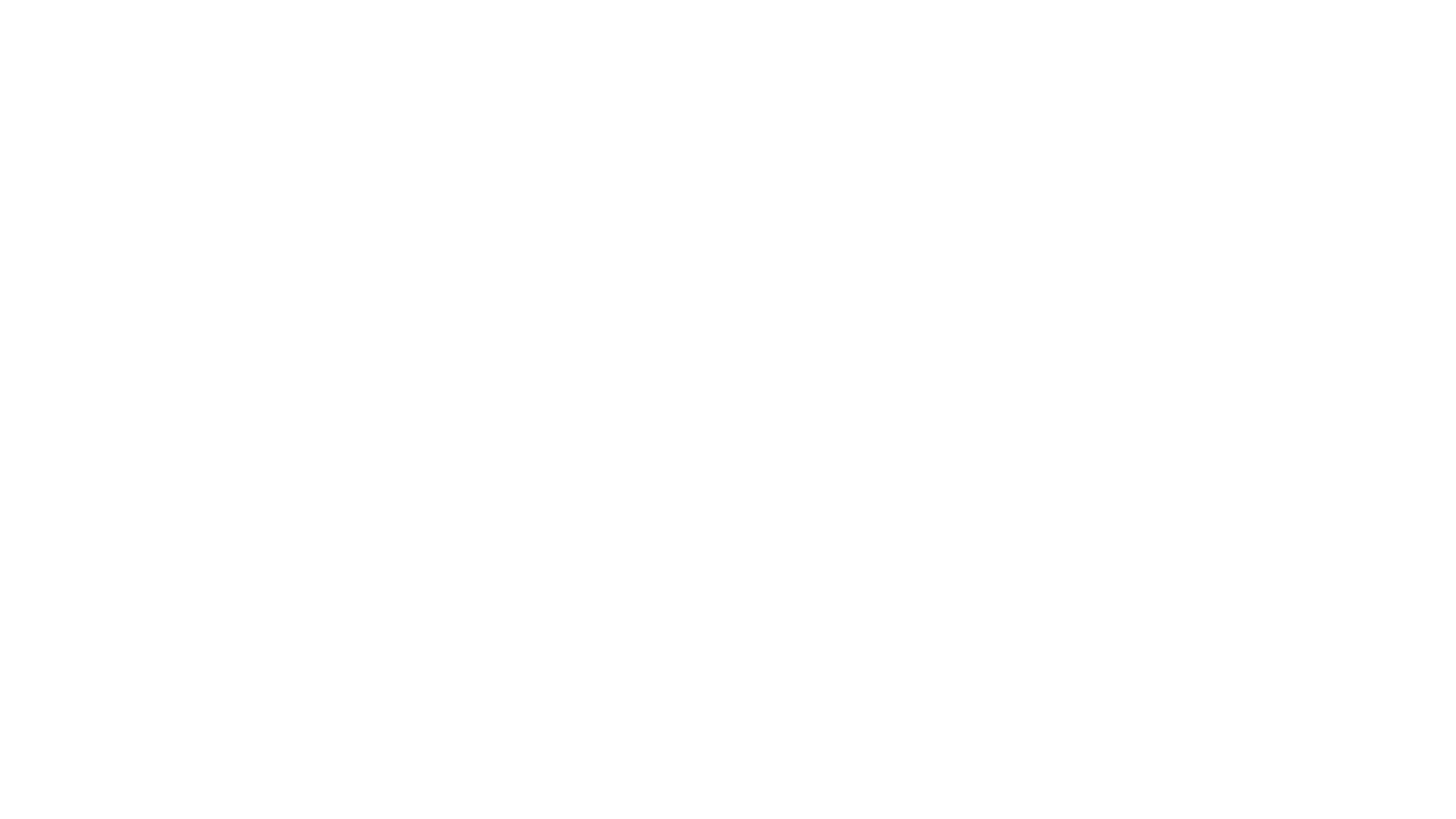 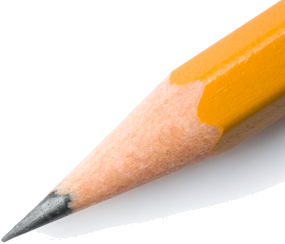 Getting to the Point
Summarising
Summarising
Retell a story in your own words.

Use a few words to tell the most important parts of the story.

Keep it short.

Don’t forget who, what, when, where, why and how.
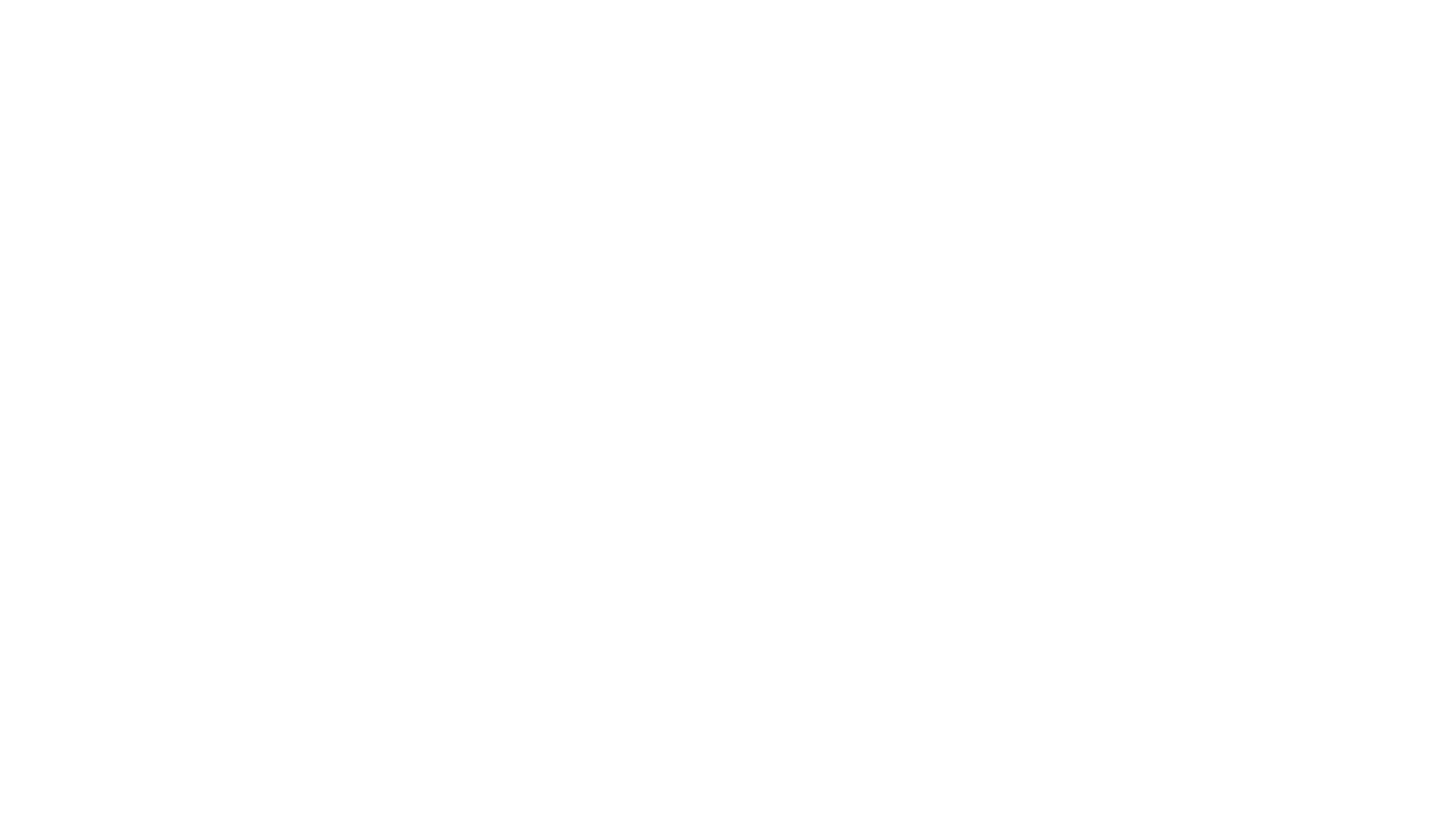 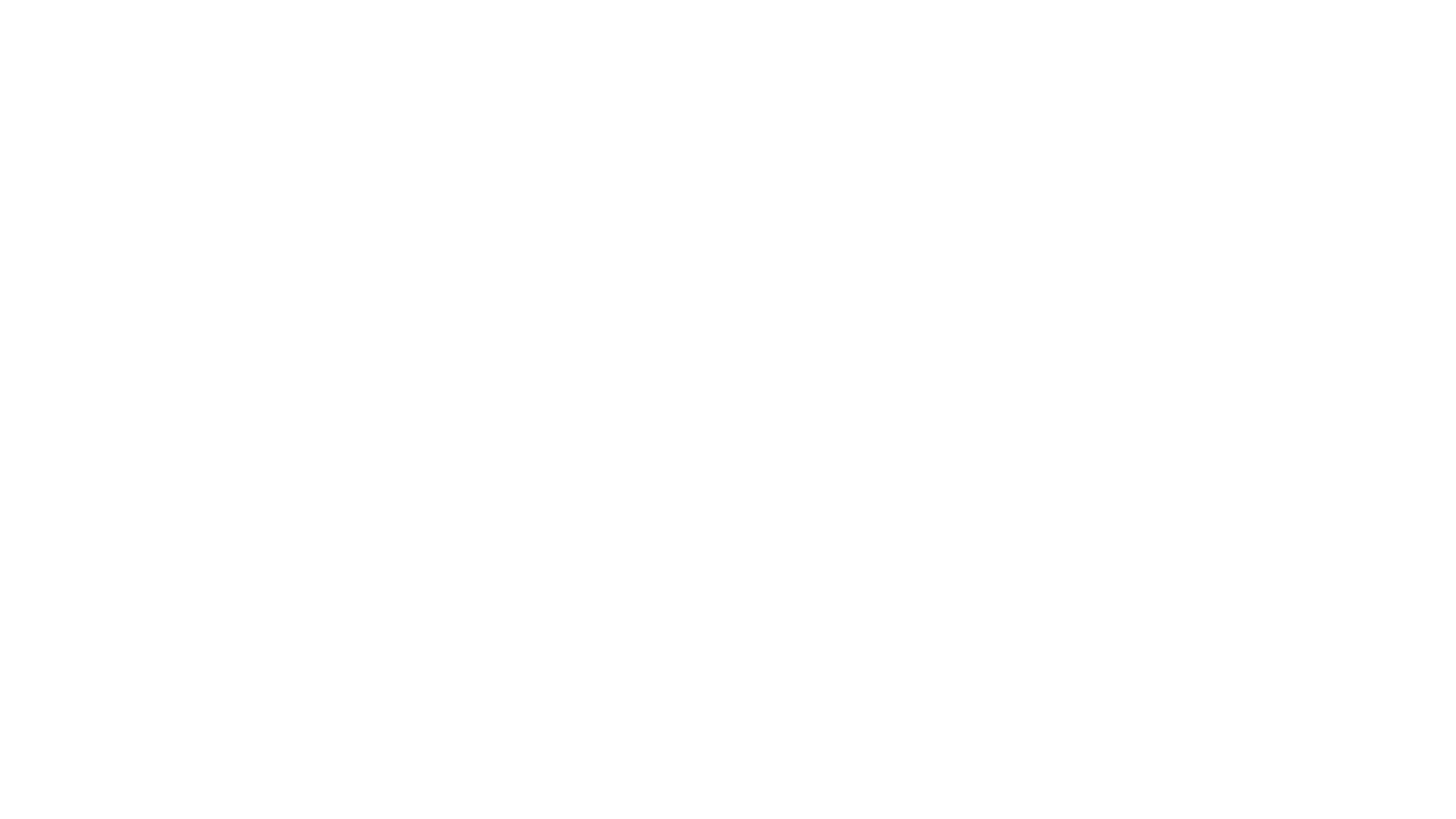 Summarising nursery rhymes.

Directions
Read each nursery rhyme.
Summarise the nursery rhyme in as few words as possible.
Include key information.
 Check your answers.
Practice
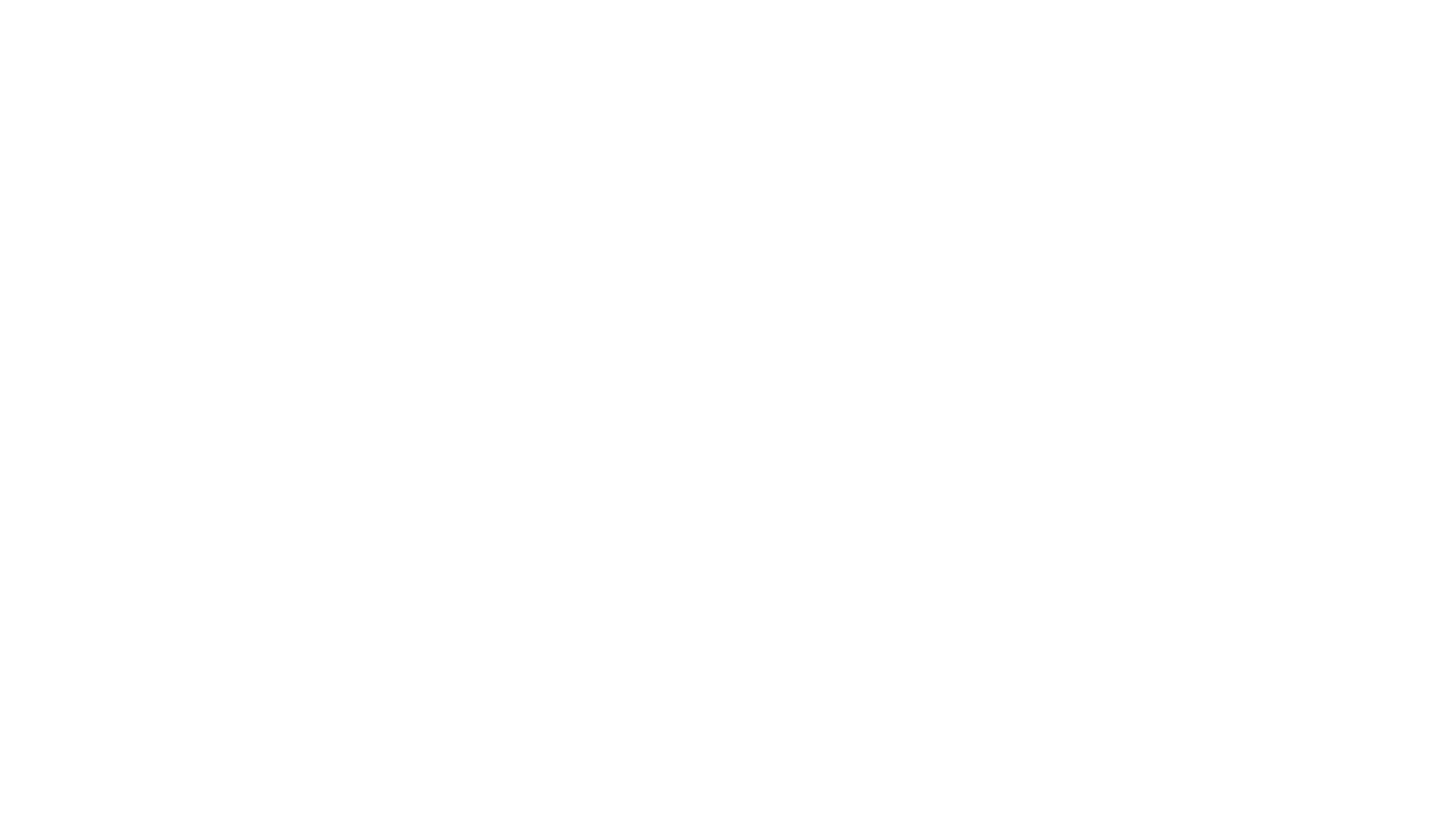 1
The itsy bitsy spider 
Climbed up the water spout
Down came the rain and
Washed the spider out
Up came the sun and 
Dried up all the rain
And the itsy bitsy spider 
Climbed up the spout again.
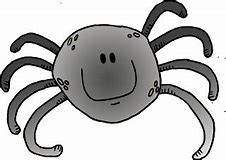 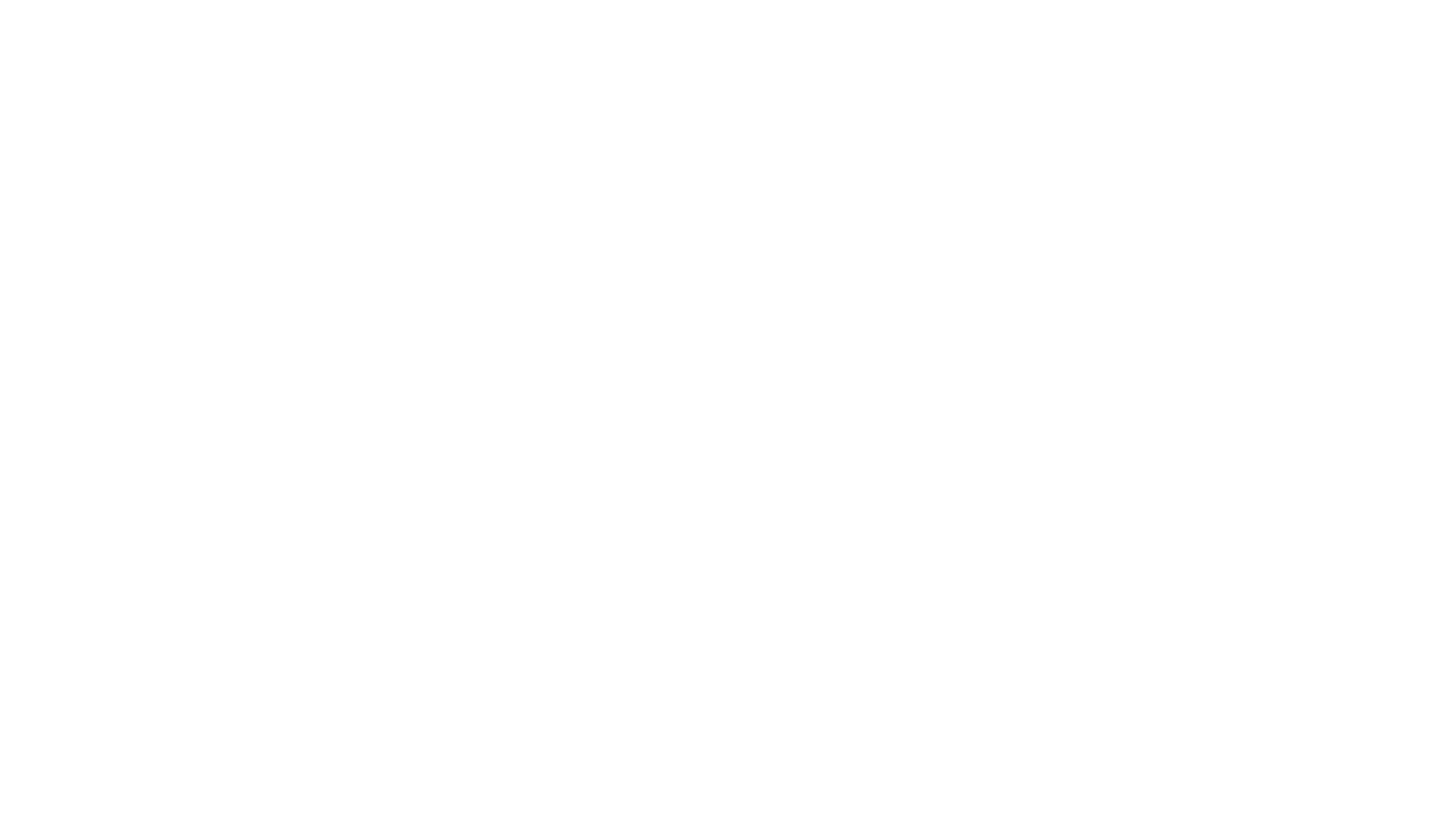 2
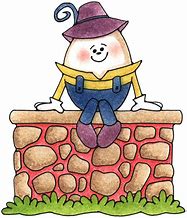 Humpty DumptySat on a wall.Humpty DumptyHad a great fall.All the King's horsesAnd all the King's menCouldn't put HumptyTogether again.
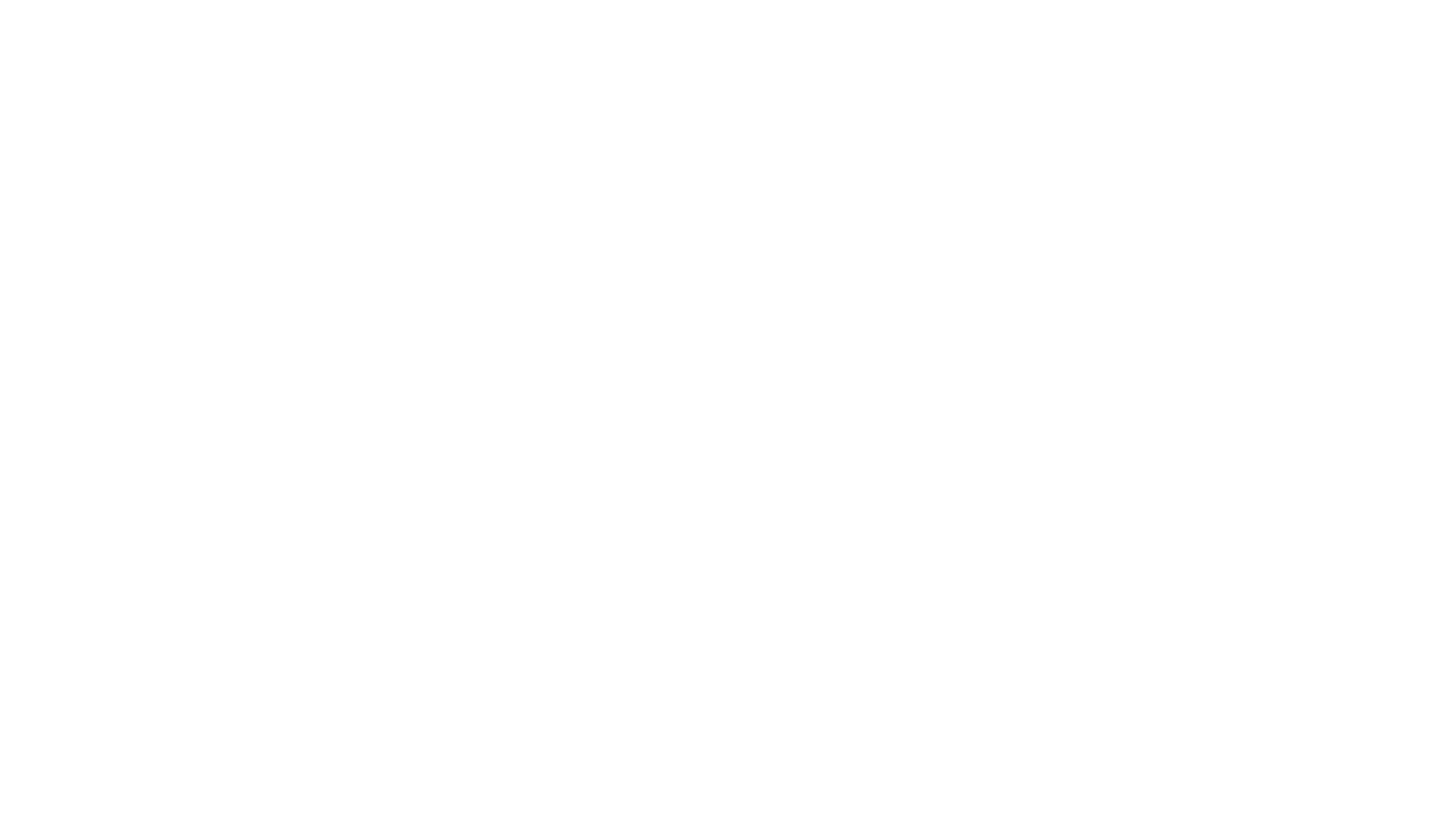 3
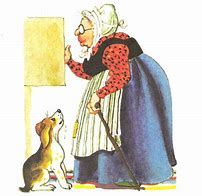 Old Mother HubbardWent to the cupboardTo give her poor dog a bone.But when she got thereThe cupboard was bare,And so the poor dog had none.
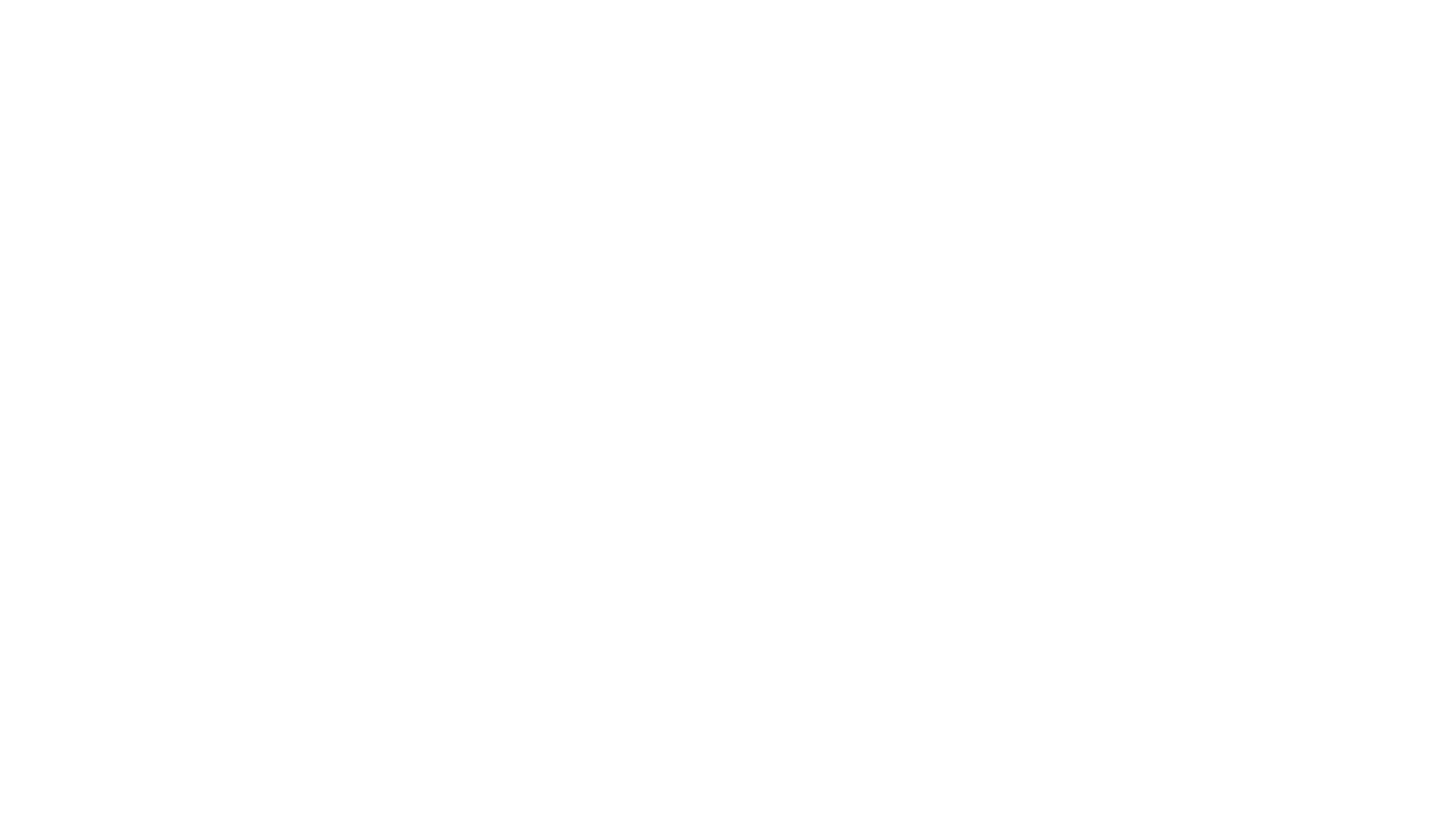 4
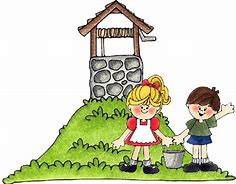 Jack and Jill went up the hill,To fetch a pail of water.Jack fell down and broke his crown,And Jill came tumbling after.Up Jack got and home did trot,As fast as he could caper,And went to bed to mend his headWith vinegar and brown paper.
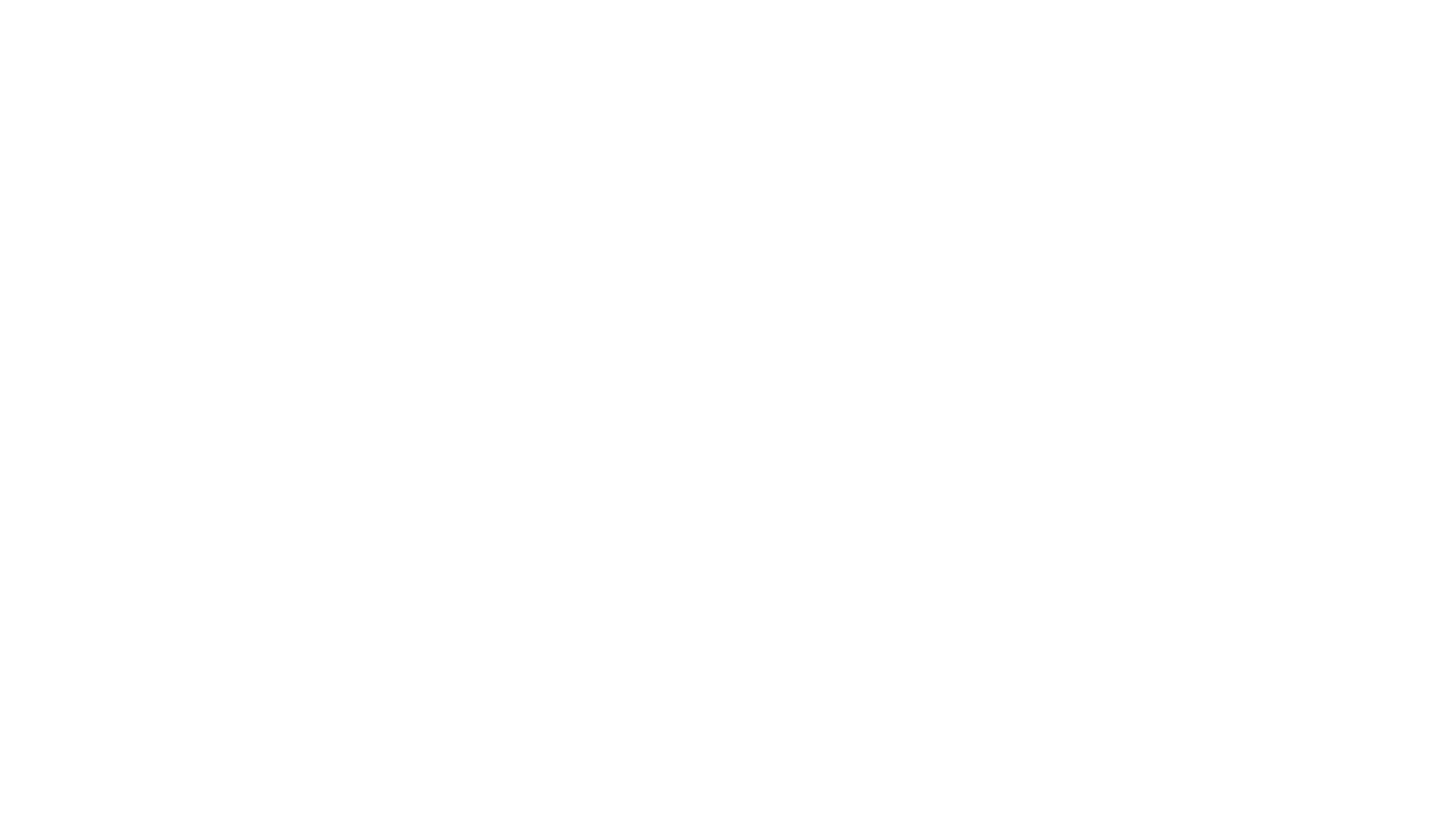 5
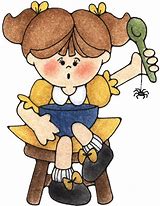 Little Miss MuffetSat on a tuffet,Eating some curds and whey.Along came a spiderWho sat down beside herAnd frightened Miss Muffet away.
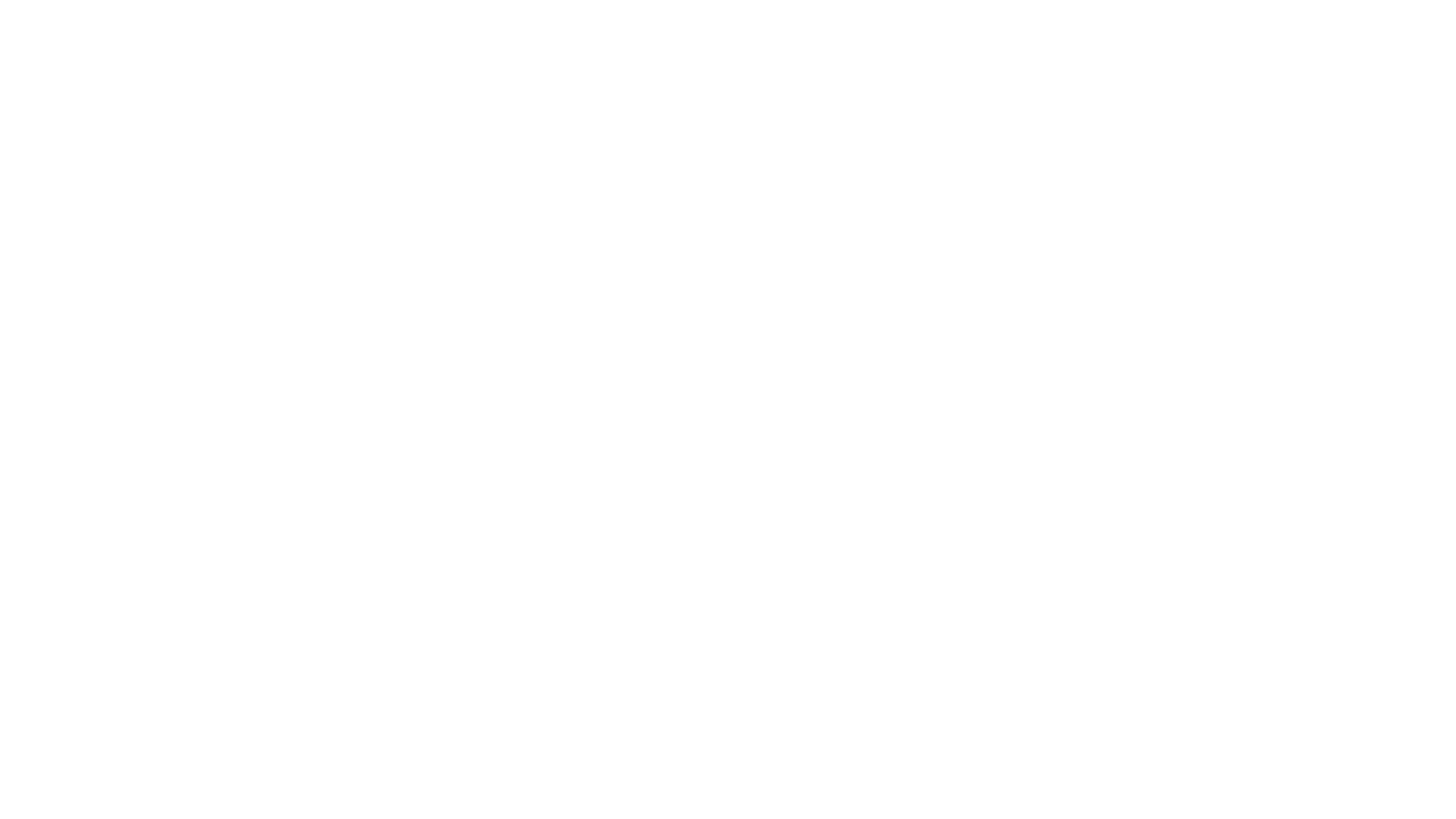 Example Answers
A spider fell but got up again.
An egg fell and was irreparably broken.
A woman had no food to feed her dog.
A boy fell, hurt his head, and bandaged it.
A spider scared a girl away.
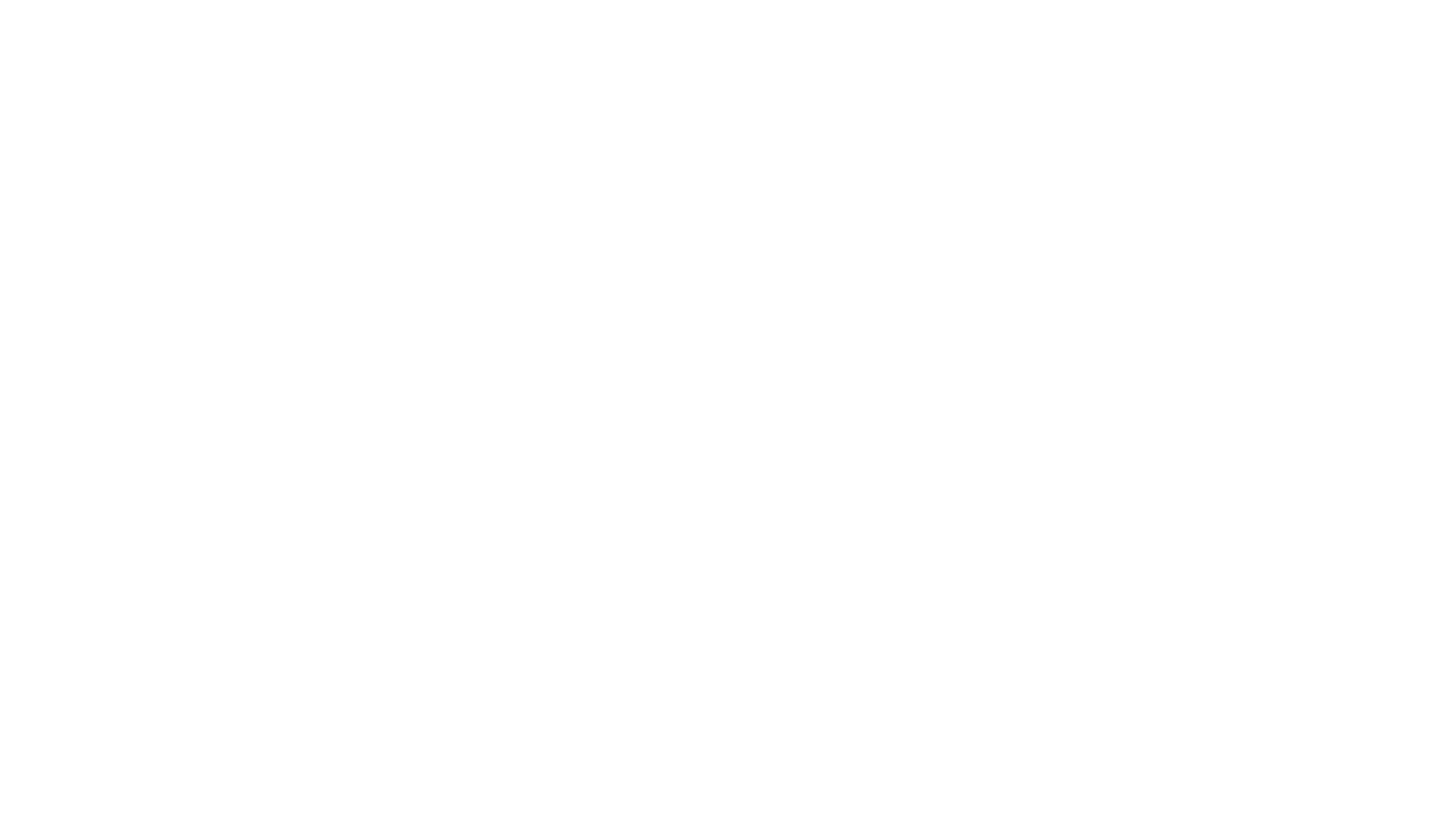 Read the text until you understand it. 
Identify the most important points.
Take notes.
Write your summary from your notes.
Check your summary against the original.
Revise and edit your summary for errors.
5  Steps to Writing a Summary